Centrum duševního zdraví Brandýsko
Asertivní práce s klientkou v ochranné léčbě
Struktura prezentace
Krátké představení Centra duševního zdraví (CDZ)

Příběh klientky Věry

Práce CDZ a spolupráce s dalšími subjekty

Diskuze
Představení CDZ Brandýsko
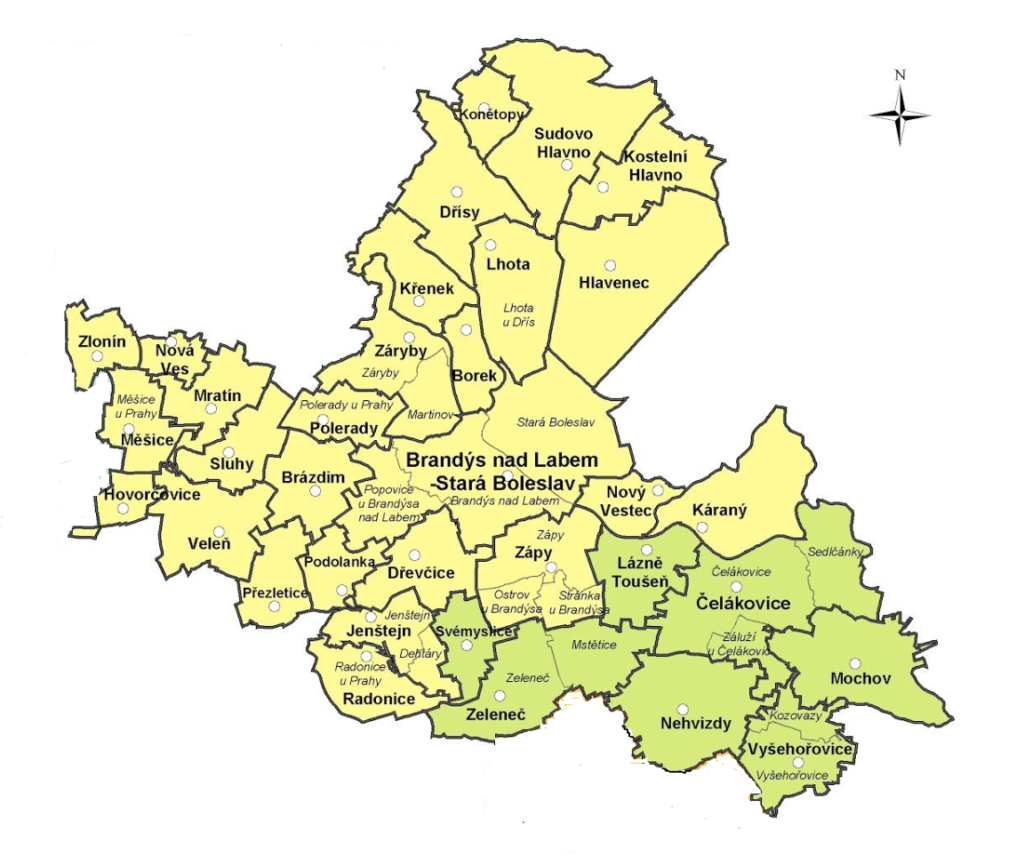 Multidisciplinární tým
Práce s klienty s vážným duševním onemocněním a podpora jejich blízkého okolí
Spád: Okolí Brandýsa, Čelákovic, Úval
Věk 16-65 let
Case management a asertivní práce s klienty
Terénní a ambulantní služby
Chráněné bydlení
Příběh Paní Věry
Příběh paní Věry Rodina
Příběh paní VěryFinance
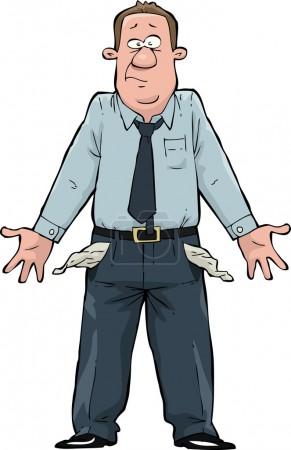 Příjem nulový

Absence nároku na výplatu ID 

Nemožnost přiznání dávek hmotné nouze
Příběh paní Věry 						     Bydlení
Obydlí v zastavěné oblasti blízko od centra města
Dům patří matce 
Nemovitost bez připojení k vodě, plynu, elektrickému proudu
Neudržovaná stavba
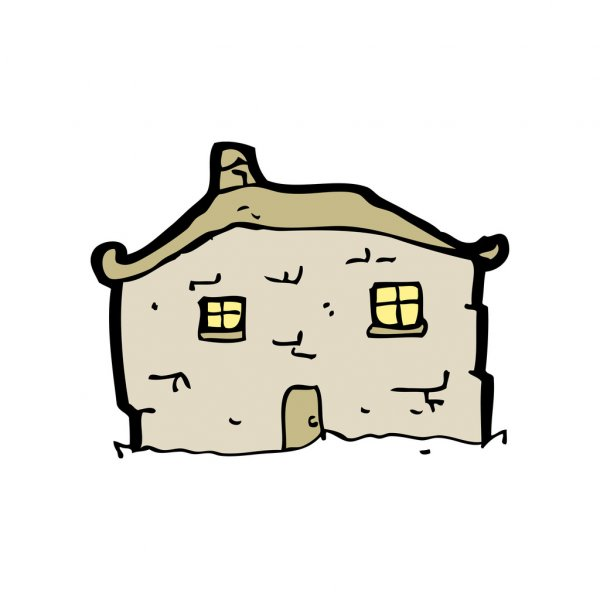 Příběh paní VěryAktuální vztahy s okolím
Vztah k 
matce – nedůvěřivý až násilný
bratrovi  - milenecký poměr, tvoří koalici proti matce
sousedům – nedůvěřivý, násilný, 
CDZ – účelový
opatrovnici – nedůvěřivý,  negativní, rovněž účelový
amb. psychiatrovi – nedůvěřivý, nespolupracuje
řádové sestře - účelový
Příběh paní VěryProjevy onemocnění, ochranné léčení
Paranoidní bludná produkce vůči okolí a matce, rezonantní, bez náhledu na onemocnění, nekritičnost vůči vlastnímu chování, zjevná verbální agrese, skryté násilí.
Ze znaleckého posudku: „Bez léčby by byla pacientka nebezpečná pro své okolí.“ „Riziko agresivních excesů je trvale zvýšeno.“ 

1. hospitalizace 2010 - 2011 - ochranné ústavní léčení, 
2. hospitalizace 2017 - ochranné ústavní léčení, 
3. hospitalizace 2018 - 2020 - ochranné ústavní léčení.
Subjekty zúčastněné na případu
Subjekty zúčastněné na případu
CDZ
„Lidské cítění“
Praxe v práci v CDZ
Rádi bychom pomohli matce, ale…
Chtěli bychom předejít dalšímu těhotenství, ale…
Rádi bychom pomohli sousedům, ale…
Rádi bychom, aby klientka doma užívala medikaci, ale…
Chtěli bychom, aby rodina měla finance, ale…
Udržení vztahu s klientem, ale…
Mít situaci pod kontrolou, ale…
Snaha navazování vztahu s rodinou, asertivní kontaktování
Motivace k souhlasu s antikoncepcí
Nabízíme pomoc sousedům přes spolupráci s úřadem
Vydáváme léky
Spolupracujeme s úřadem práce
Praktická pomoc v nouzi, zdravotní podpora
Pravidelné návštěvy, koordinace péče
Subjekty zúčastněné na případuVeřejný opatrovník
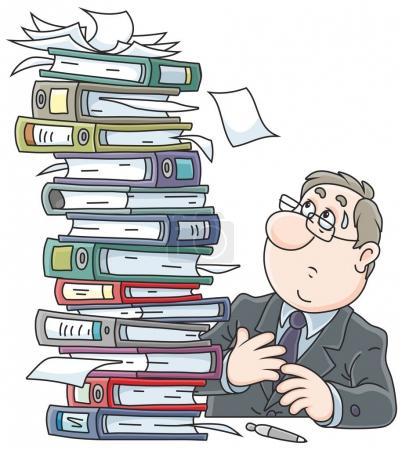 Zaopatření zdravotní péče
Hospodaření s penězi
Zajištění služeb
Zaopatření potravin
Práce s rodinou
Podpora rodiny v zařízení soc. dávek
Komunikace se soudy
Zprávy posílené soudu od opatrovníka
1/21 - zaslaní informace soudu o nedostavení se k aplikaci depotní injekce
3/21 - znovu informace soudu, že se kl. nedostavuje, a že dne 27.01.2021 podal amb. psychiatr trestní oznámení za nedodržování léčby
4/21 -  znovu informace soudu o nedodržování léčby, základní informace o situaci v rodině

6/21- klasická zpráva soudu – celkové shrnutí uplynulého roku, opět sdělení, že kl.  nedodržuje nařízenou léčbu.

6/21- se měla dostavit ke znaleckému psychiatrickému vyšetření, nedostavila se. 

7/21- soudu sděleno, že se nedostavila na znalecké psychiatrické vyšetření. Připojena zpráva, že přichází matka, stěžuje si, že jí dcera vyrazila zub, lije jí vodu do postele, doma má strach. 
21.07.2021- soudu sděleno, že situace v rodině je nepříznivá, jak po hmotné stránce, tak psychiatrické, asociální chování
Subjekty zúčastněné v případuAmbulantní psychiatr
12/20 -  Poslední depotní injekce
12/20 - zpráva soudu o výkonu ochraného léčení ambulantníí formou,
1/21 - podáno trestní oznámení za spáchání trestného činu maření výkonu úředního rozhodnutí, 
5/21 - návrh změny z ambulatní na ústavní léčbu, 
6/21 - urgování okresního soudu.
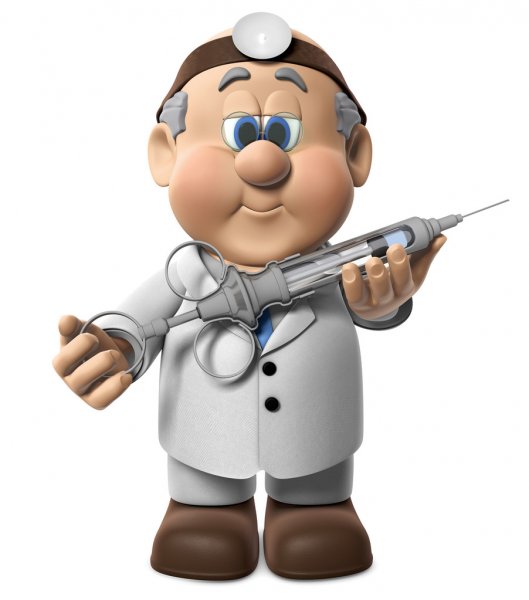 Subjekty zúčastněné na případuMěstská policie
Přijímá trestní oznámení 

Zaznamená přestupky

Spolupracuje s opatrovnicí

Spolupracuje s CDZ

Dovolává se na soud
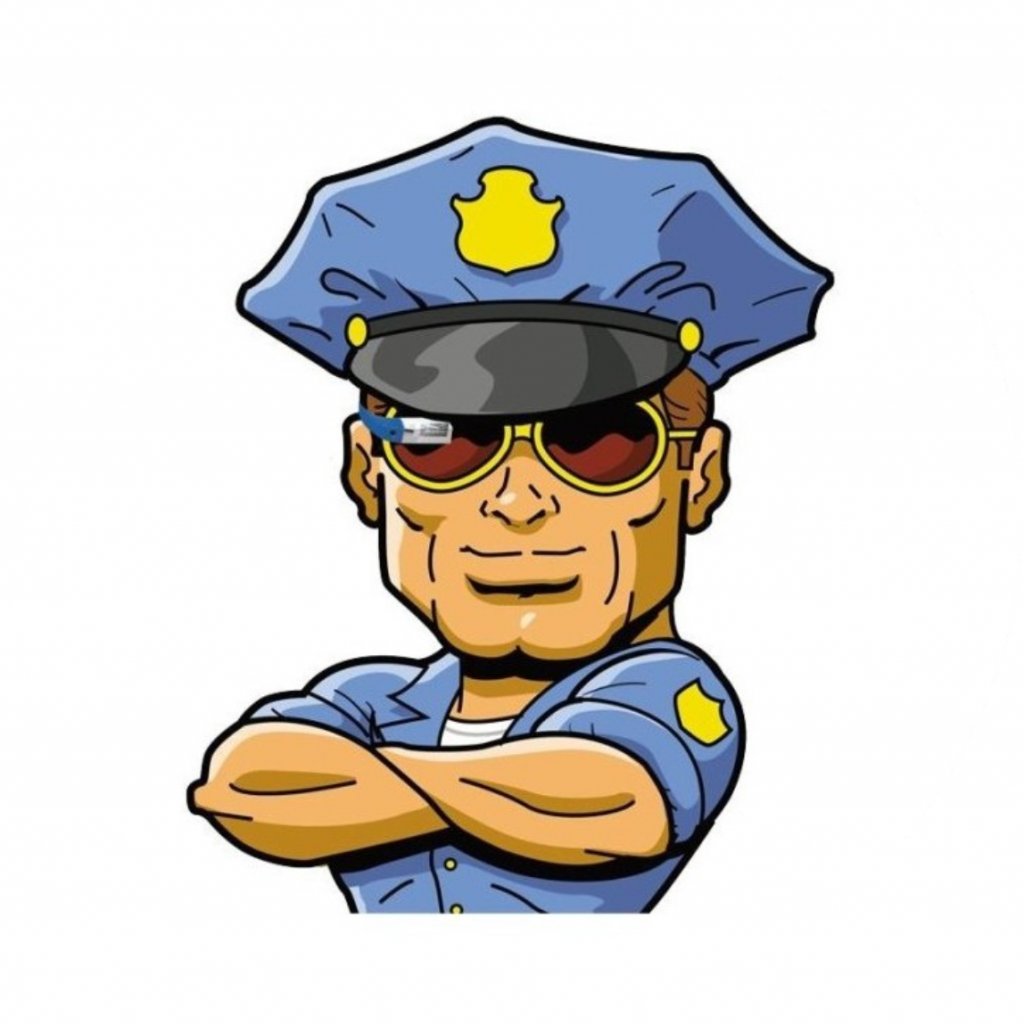 Subjekty zúčastněné na případuSoud
Nereaguje na opakované zprávy 

Nereaguje na návrh na přeměnu léčby

Předává si spisy

A názor odborníka? Toto je běžná praxe
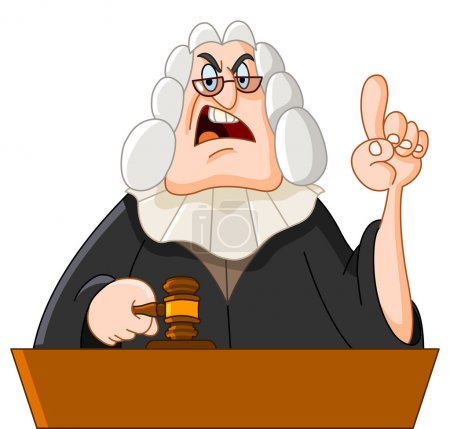 Témata k diskuzi
Co je v tomto případě lidské?A co profesionální? Jaké máte zkušenosti s jednáním okresních soudů?Napadá vás, jak jinak postupovat?
Děkuji a přeji klidné dny 